Mixture Languages
Oliver Richardson  and Jialu Bao
The standard model of	concurrency
=
???
time
A Different, Intuitive Notion of Parallel Composition
Multiple forces in a physics simulation
Multiple players in a game
Multiple data points to learn from
Continuous processes all compose in the same (surprisingly unfamiliar) way…
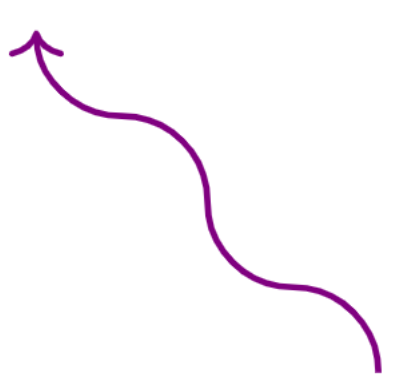 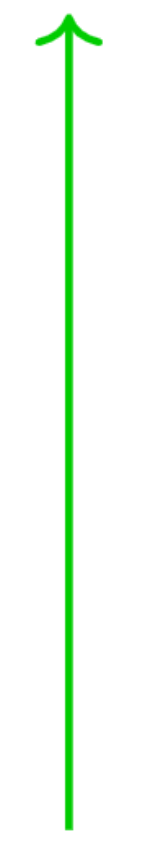 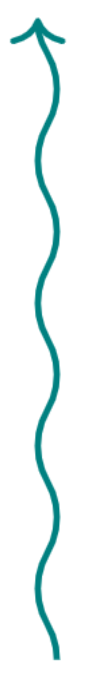 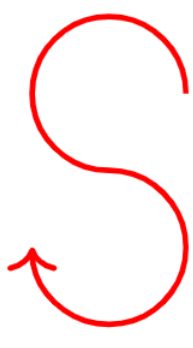 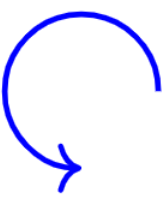 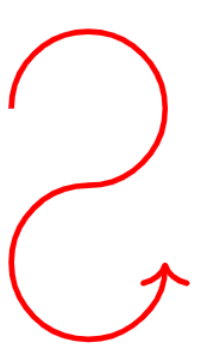 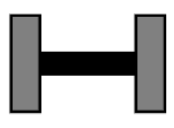 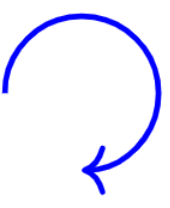 A Generic Formal Model
(i.e., a language + operational semantics)
for parallel composition (“mixture”) of continuous processes
Syntax
set of primitive commands
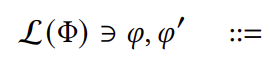 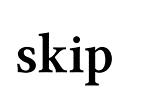 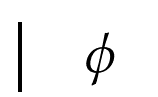 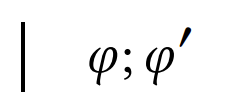 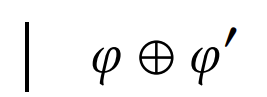 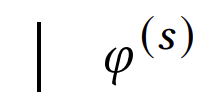 sequencing
mixture
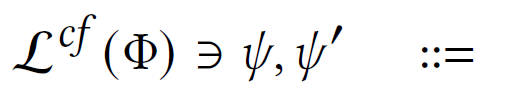 (extension with  control flow)
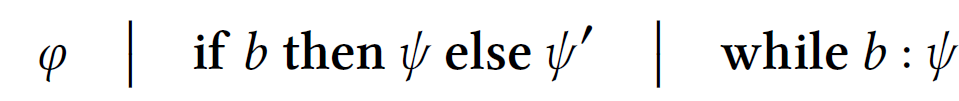 Operational Semantics
:  set of program states
+ topology
initial
final
State Transformer
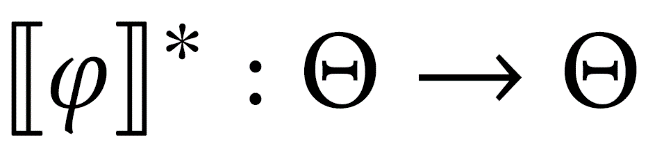 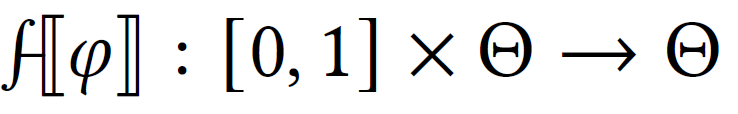 initial
Path
Trajectory
final
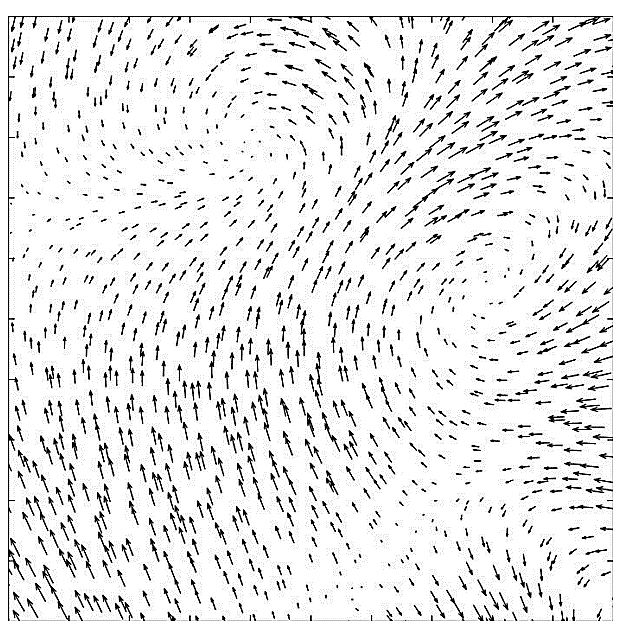 Vector Fields
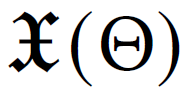 time-dependent
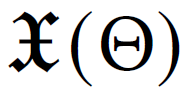 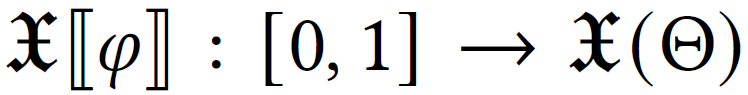 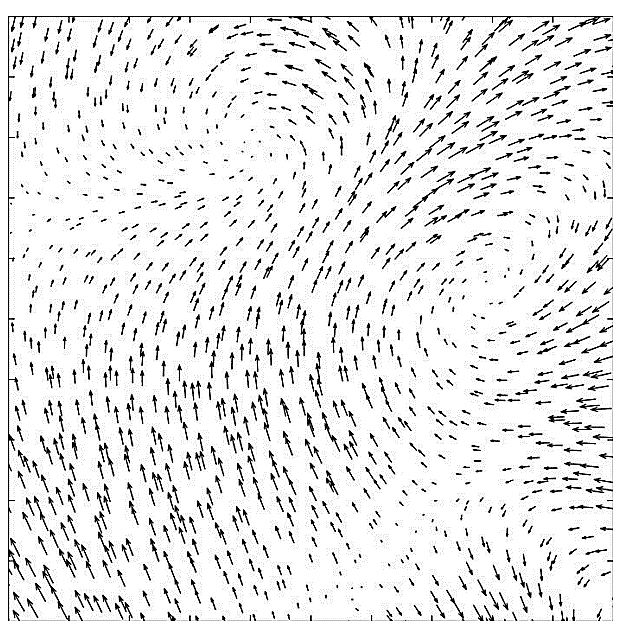 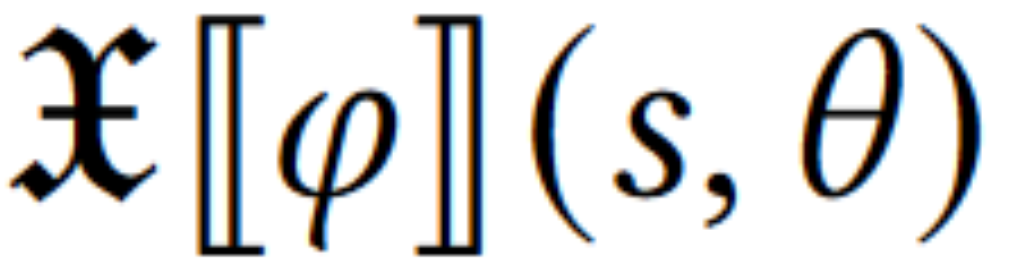 From Vector Fields to Paths
Given vector field, there is a natural path
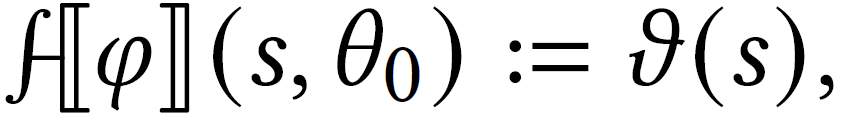 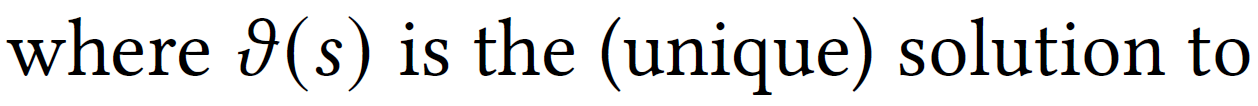 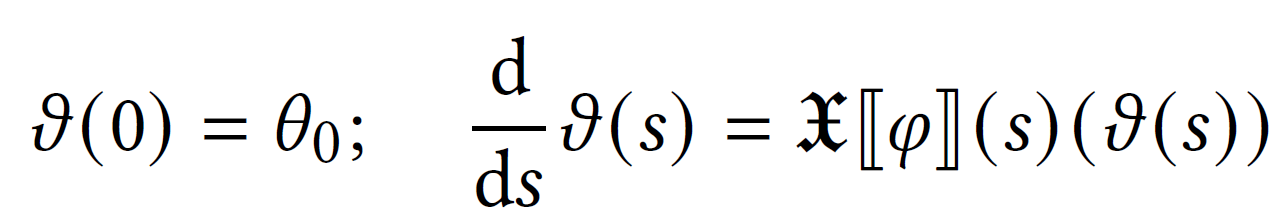 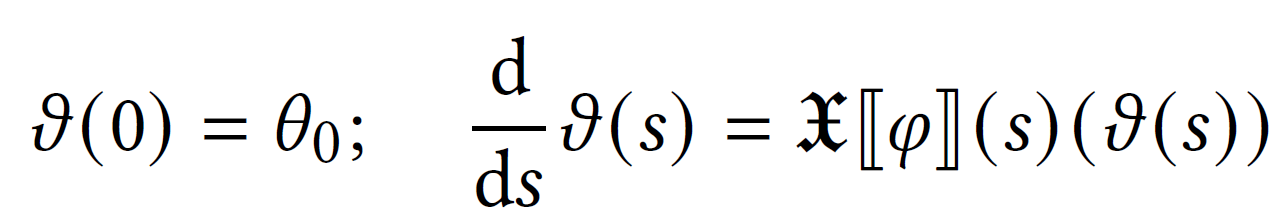 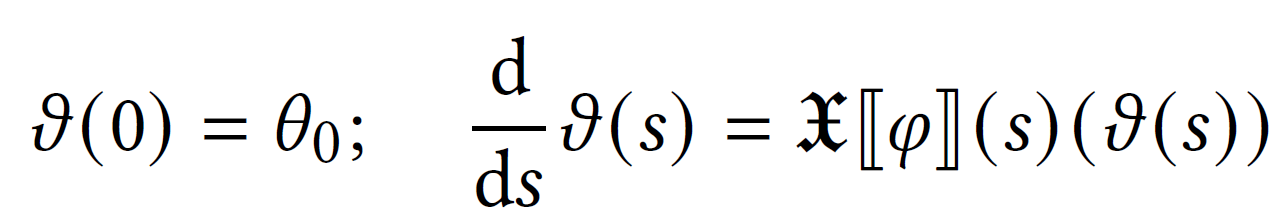 and following the vector field {when/where}ever you are.
Review: Operational Semantics
set
State Transformer
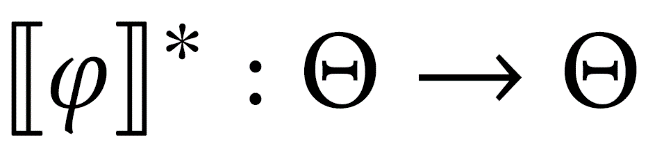 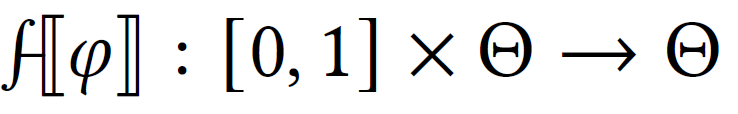 + topology
Path
+ manifold  structure
(time-dependent)Vector Field
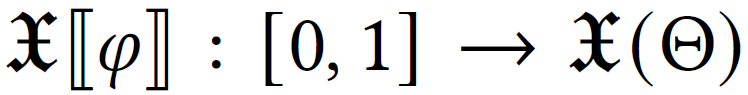 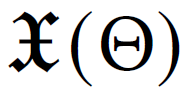 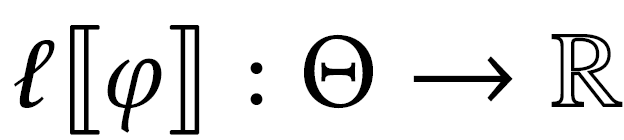 Loss Function
+ Riemannian   metric
State Transformer
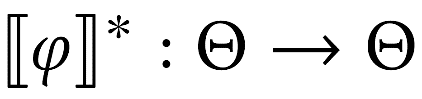 Trajectory
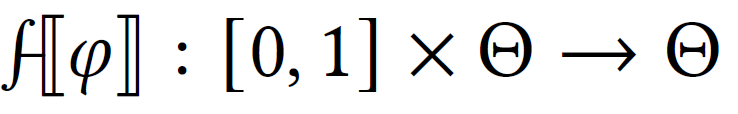 Path
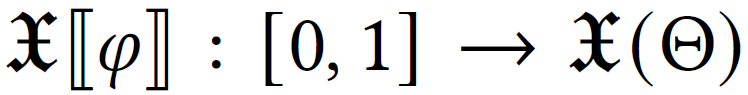 Vector Field
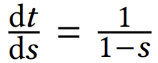 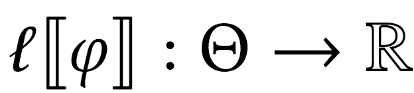 Loss Function
State Transformer
initial
final
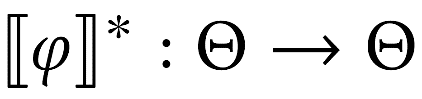 ( select endpoint )
initial
final
Trajectory
Path
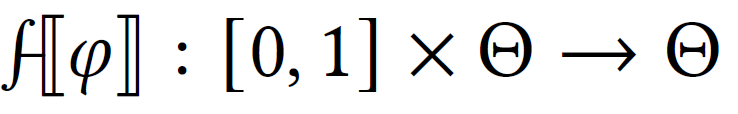 (time-dependent)Vector Field
(s-dependent)Vector Field
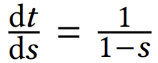 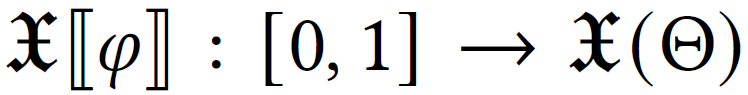 ( take gradient )
Loss Function
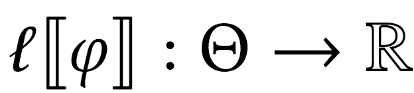 State Transformer
initial
final
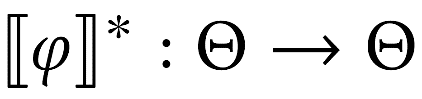 ( select endpoint )
Trajectory
initial
final
Path
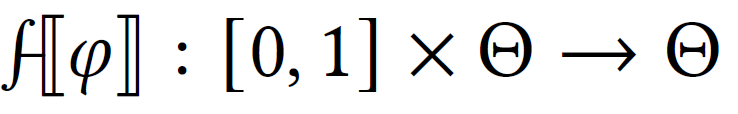 Given vector field, there is a natural path
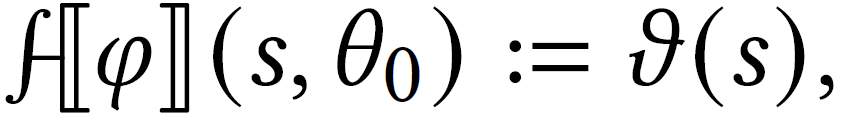 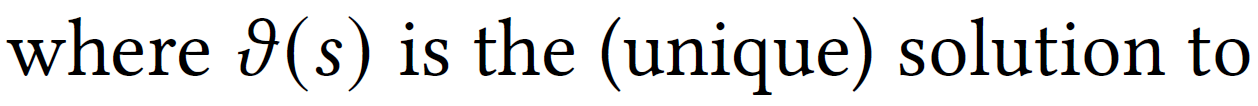 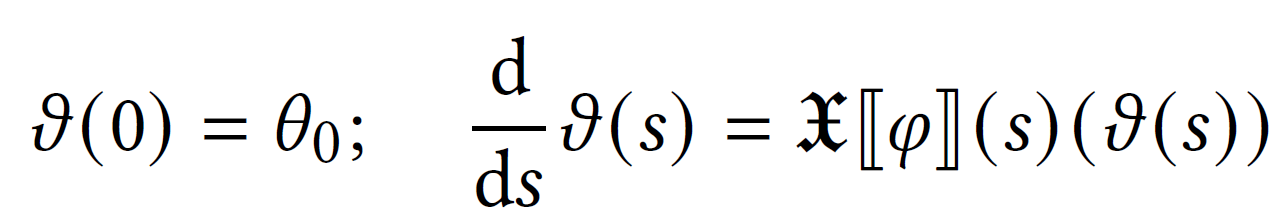 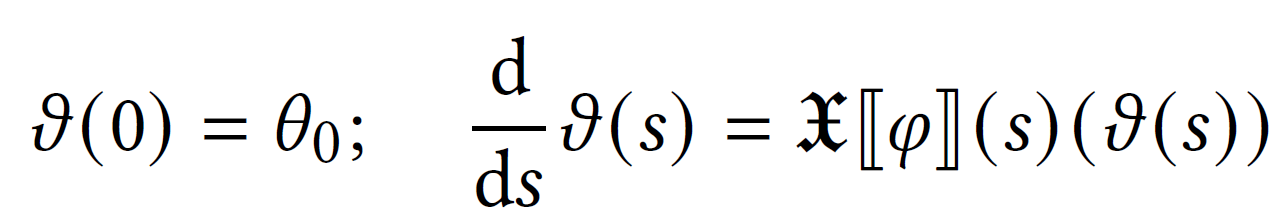 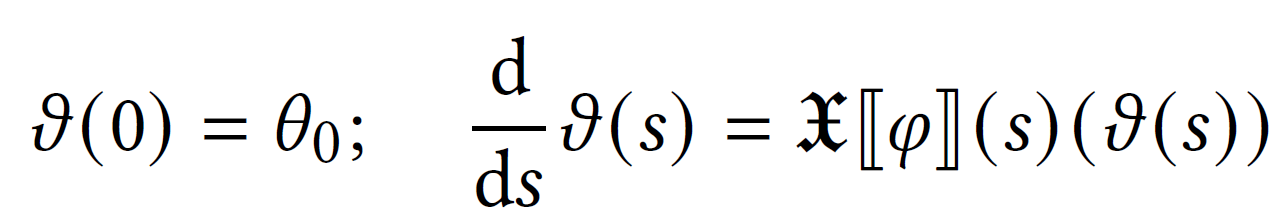 (s-dependent)Vector Field
(time-dependent)Vector Field
following the vector field {when/where}ever you are.
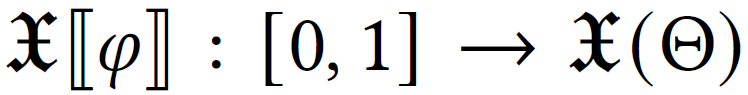 ( take gradient )
Loss Function
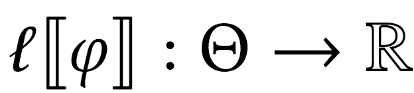 State Transformer
initial
final
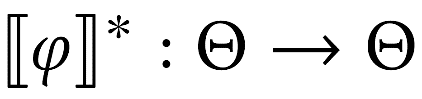 ( select endpoint )
initial
final
Trajectory
Path
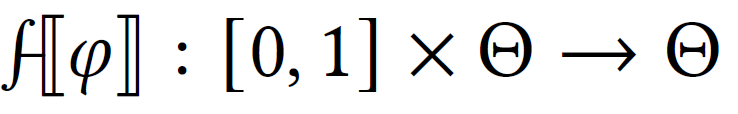 ( solve ODE )
(time-dependent)Vector Field
(s-dependent)Vector Field
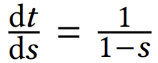 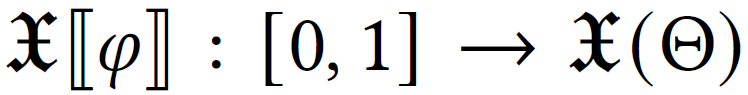 ( take gradient )
Loss Function
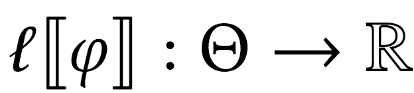 Simple Example:
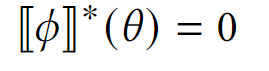 Path
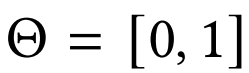 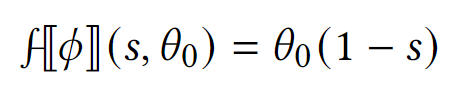 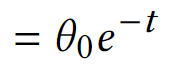 Vector Field
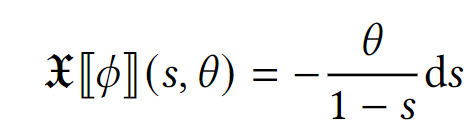 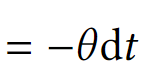 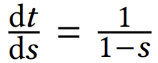 Loss
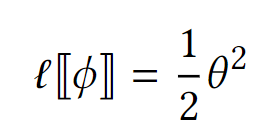 State Transformer
initial
final
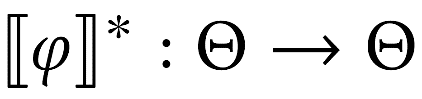 Inductive Construction over vector fields
initial
final
Trajectory
Path
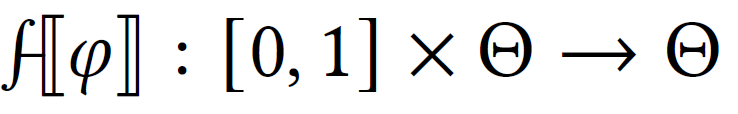 (time-dependent)Vector Field
(s-dependent)Vector Field
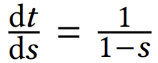 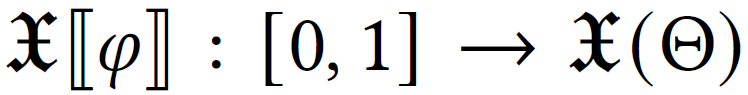 Loss Function
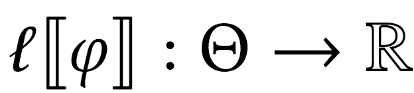 Inductive Construction over vector fields
Parallel composition:  add fields
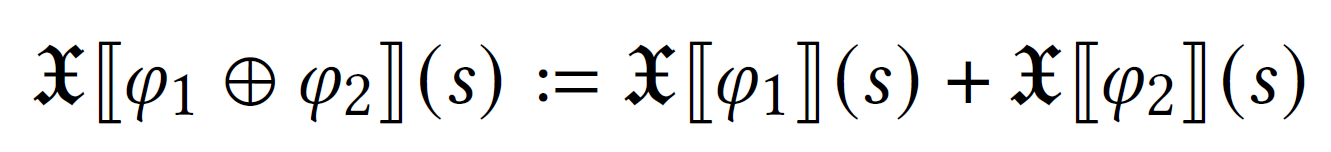 Sequential composition: “twice as fast for half as long”
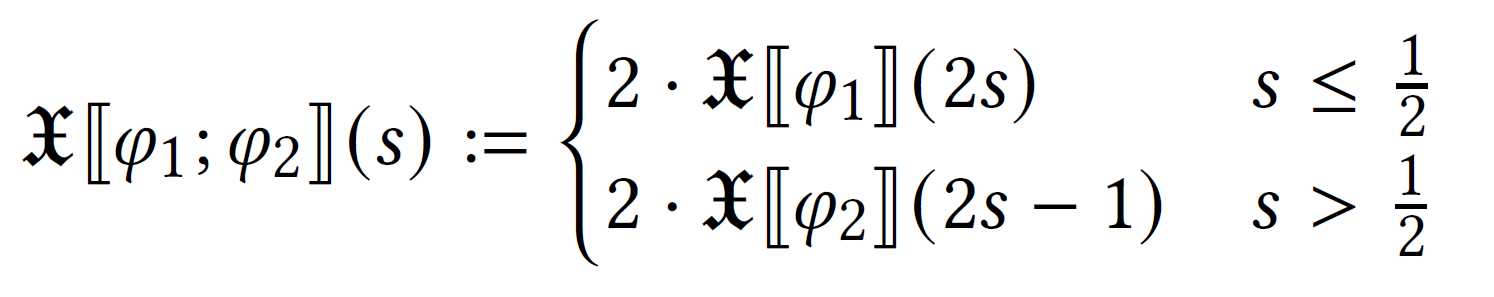 not associative, but resulting paths are equivalent up to reparameterization(and have identical endpoints):
Case Study: 	The Probabilistic Setting
Case Study: Probabilistic Setting
Let           be a set of variables.
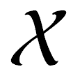 Primitive Commands:
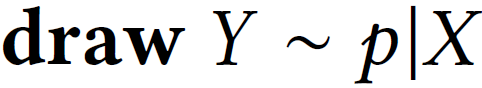 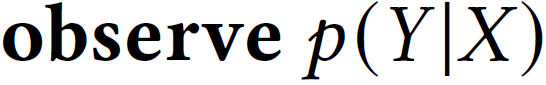 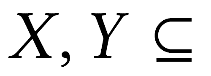 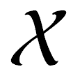 are variables,
where
State Space
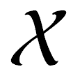 (with Fisher metric)
Draw
Observe
p acts as reality
Relative Entropy
p acts as belief
Loss Semantics
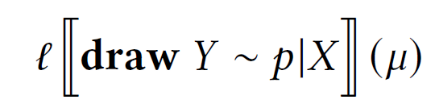 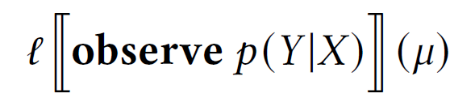 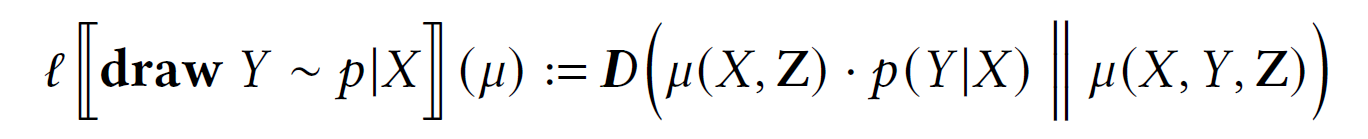 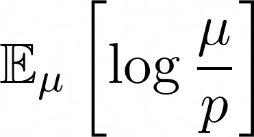 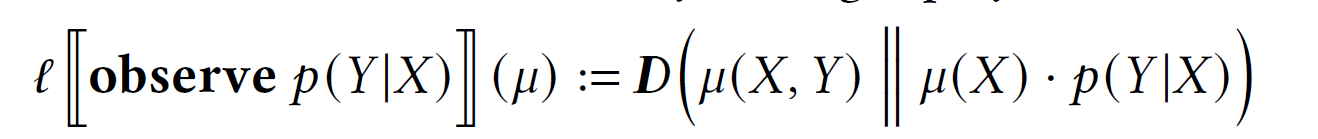 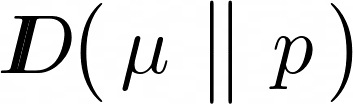 =
…





















…
Path Semantics
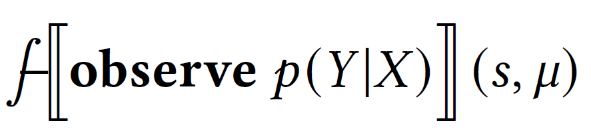 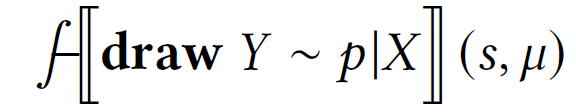 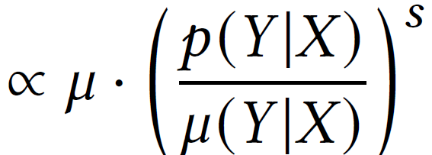 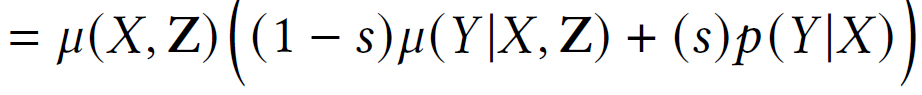 additive interpolation
multiplicative interpolation
Loss
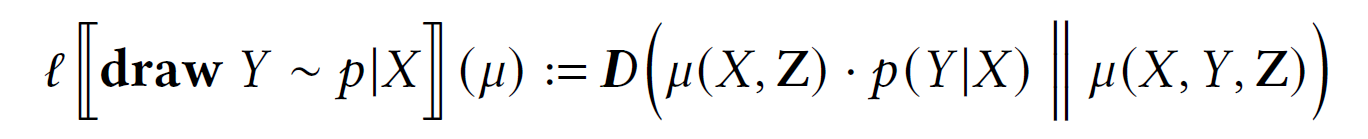 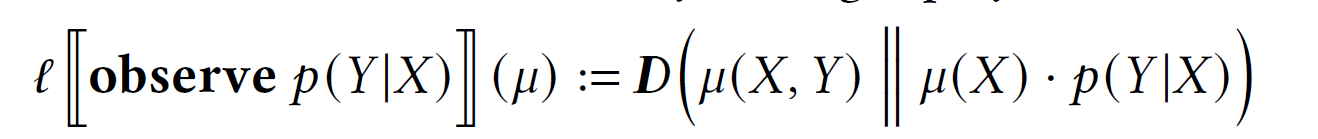 p acts as reality
p acts as belief
…





















…
Path
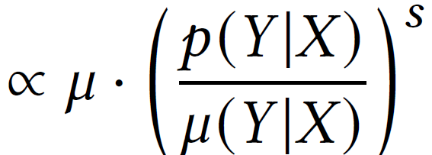 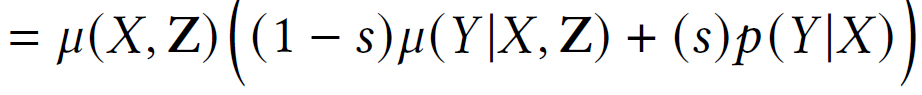 additive interpolation
multiplicative interpolation
Endpoint
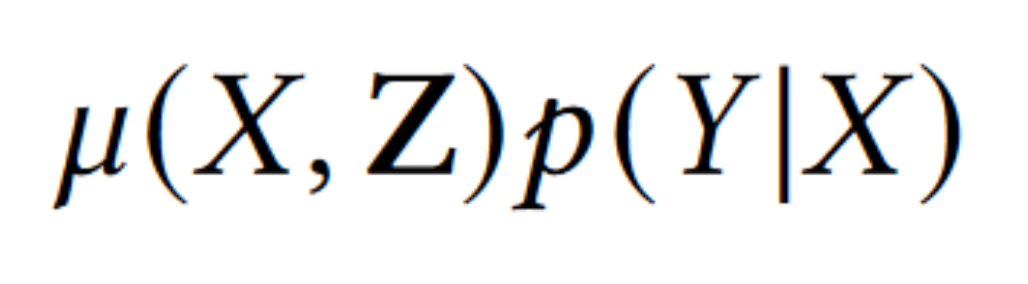 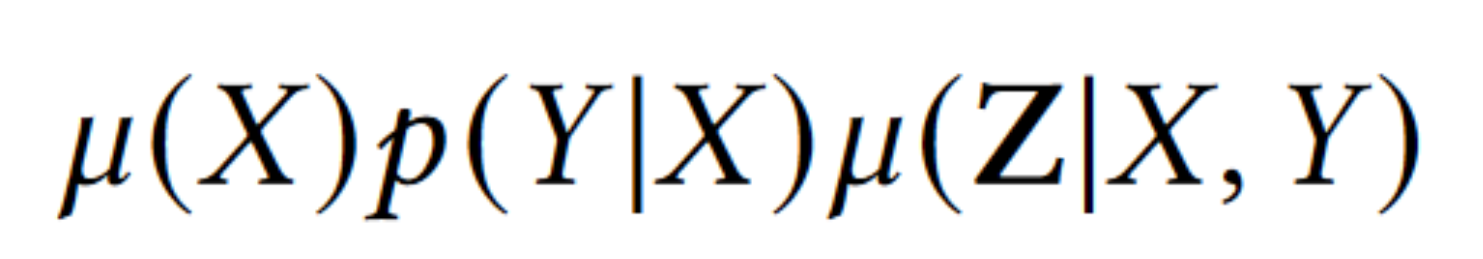 re-sample Y given X, leaving Z alone
Observe
Draw
p acts as reality
p acts as belief
Probabilistic Dependency Graphs [1]
(and hence Bayesian Networks and Factor Graphs)are mixtures of observe commands!
Probabilistic programs are sequences of draw commands(and deterministic observe commands).
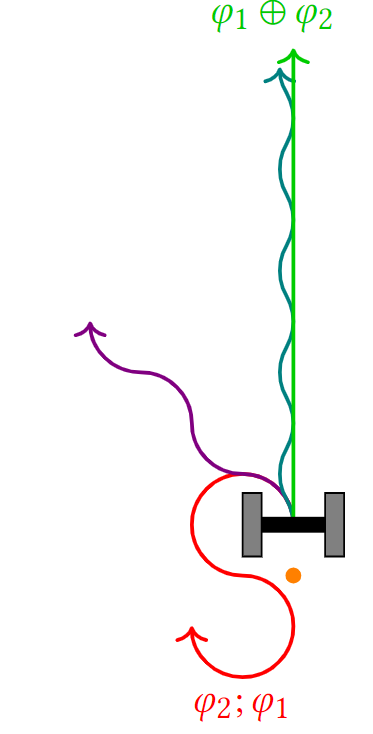 Summary
By giving programs continuous-time semantics, gain two closely related abilities: 	mixture   and   partial execution
(and so even discrete programs can benefit from such a continuous semantics)
Open questions
denotational semantics?  (+distributive law?)
how deep is observe/draw duality?